Al-Farabi Kazakh National University
Higher School of Medicine
The human genome. Part II
Lecturer: PhD Pinsky Ilya Vladimirovich
LEARNING OUTCOMES
As a result of the lesson you will be able to:
1. Give the definitions of genomics, proteomics and bioinformatics, describe their research methods.
2. Explain the Sanger, Maxam-Gilbert, NGS (New Generation Sequencing) and other methods of genome sequencing.
3. Characterize and analyze the main methods of protein research: two-dimensional gel electrophoresis, mass spectrometry, chromatography, X-ray structural analysis, nuclear magnetic resonance.
4. Describe EMBL-EBI, DDJB, NCBI, PIR, MIPS, NBRF, SwissProt, UniProt and other bioinformatical databases.
5. Give the definition of molecular diagnostics and describe its various methods.
6. Explain the reasons for choosing different methods of molecular diagnostics to detect different types of hereditary diseases (gene, chromosomal and genomic), infectious diseases and metabolic diseases, give specific examples.
7. Discuss the ethics of conducting genetic and molecular biological experiments on humans.
Literature:
1. Brown TA (2002). The Human Genome (2nd ed.). Oxford: Wiley-Liss.
2. Francis S. Collins. Medical and Societal Consequences of the Human Genome Project // N Engl J Med 1999; 341:28-37. DOI: 10.1056/NEJM199907013410106
3. Alberts et al., pp. 287-292.
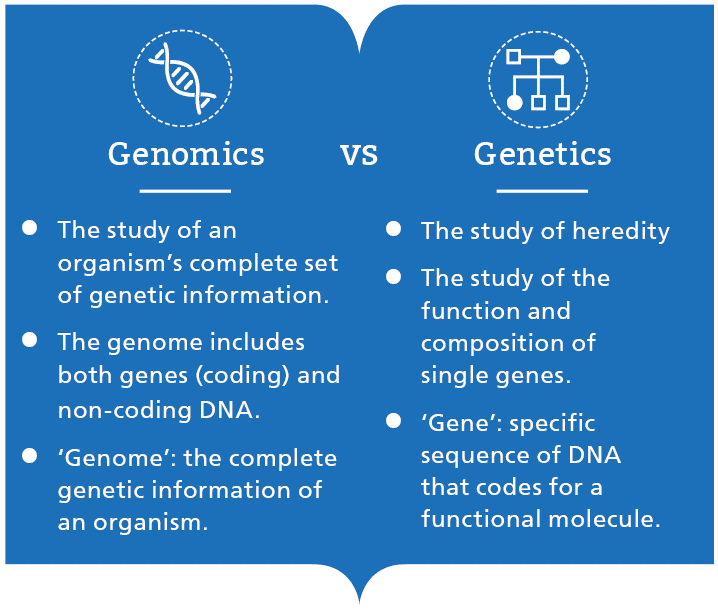 https://www.google.com/url?sa=i&url=https%3A%2F%2Fwww.genomicseducation.hee.nhs.uk%2Feducation%2Fcore-concepts%2Fwhat-is-genomics%2F&psig=AOvVaw1bNaC7FznP7KiWhXZuRAn1&ust=1639319949979000&source=images&cd=vfe&ved=0CAwQjhxqFwoTCLjV2vX82_QCFQAAAAAdAAAAABAT
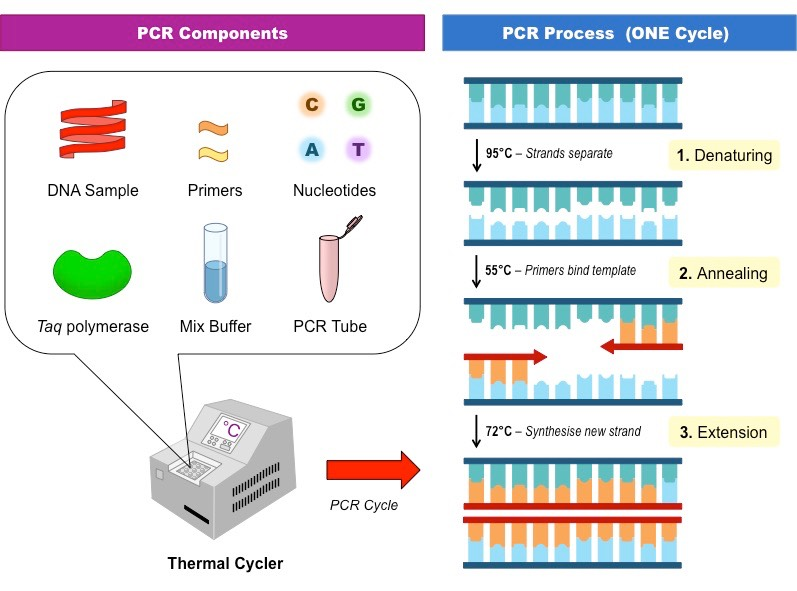 https://www.google.com/url?sa=i&url=http%3A%2F%2Fib.bioninja.com.au%2Fstandard-level%2Ftopic-3-genetics%2F35-genetic-modification-and%2Fpcr.html&psig=AOvVaw3Oko8739rF6IZzNvqKXz_K&ust=1639316633588000&source=images&cd=vfe&ved=0CAwQjhxqFwoTCOi578Dw2_QCFQAAAAAdAAAAABAU
Sanger sequencing
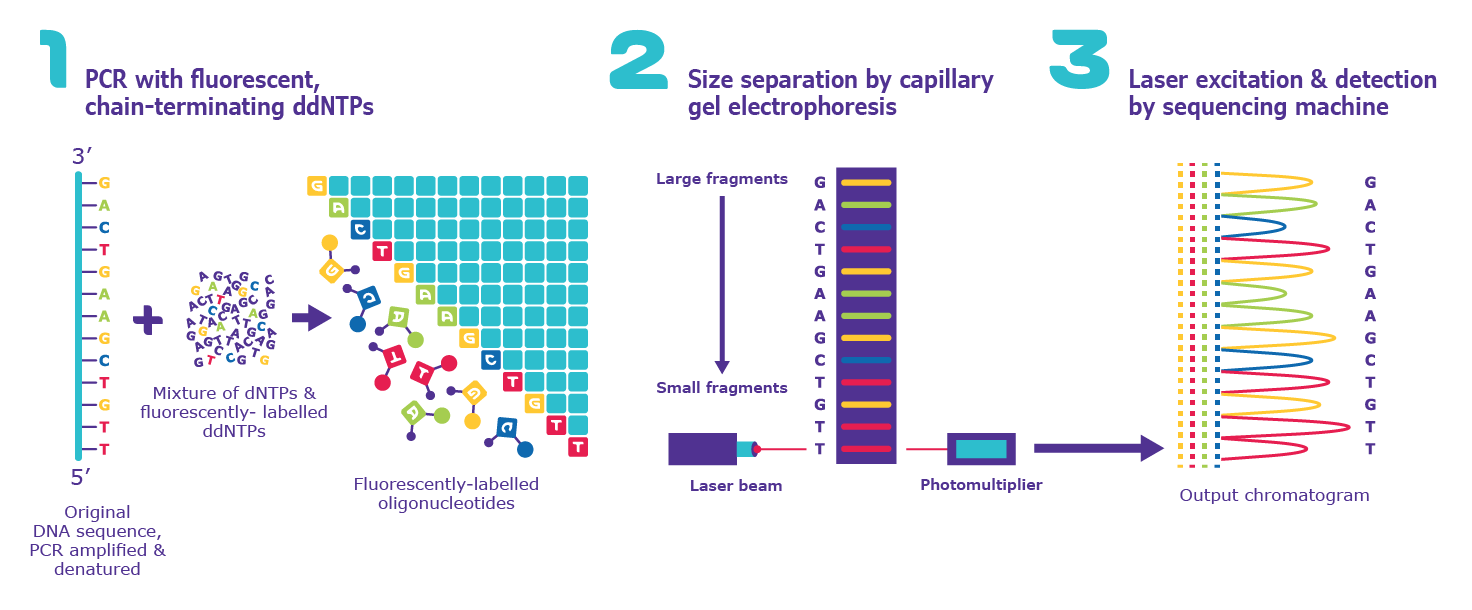 https://www.google.com/url?sa=i&url=https%3A%2F%2Fwww.sigmaaldrich.com%2FUS%2Fen%2Ftechnical-documents%2Fprotocol%2Fgenomics%2Fsequencing%2Fsanger-sequencing&psig=AOvVaw2rdu4oNXfjNravAjMwYuY1&ust=1639316174409000&source=images&cd=vfe&ved=0CAwQjhxqFwoTCNC51uvu2_QCFQAAAAAdAAAAABAD
Maxam-Gilbert DNA sequencing
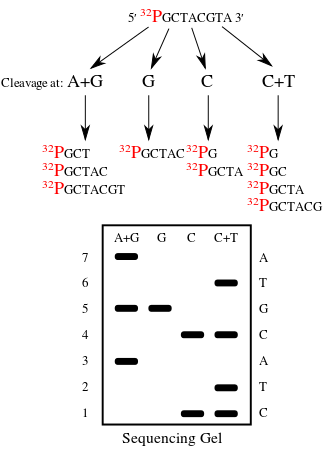 https://www.google.com/url?sa=i&url=https%3A%2F%2Fen.wikipedia.org%2Fwiki%2FMaxam%25E2%2580%2593Gilbert_sequencing&psig=AOvVaw3RVKWZLaWNIi7yFT33MGtI&ust=1639316425287000&source=images&cd=vfe&ved=0CAwQjhxqFwoTCOCK8d_v2_QCFQAAAAAdAAAAABAT
Gel electrophoresis
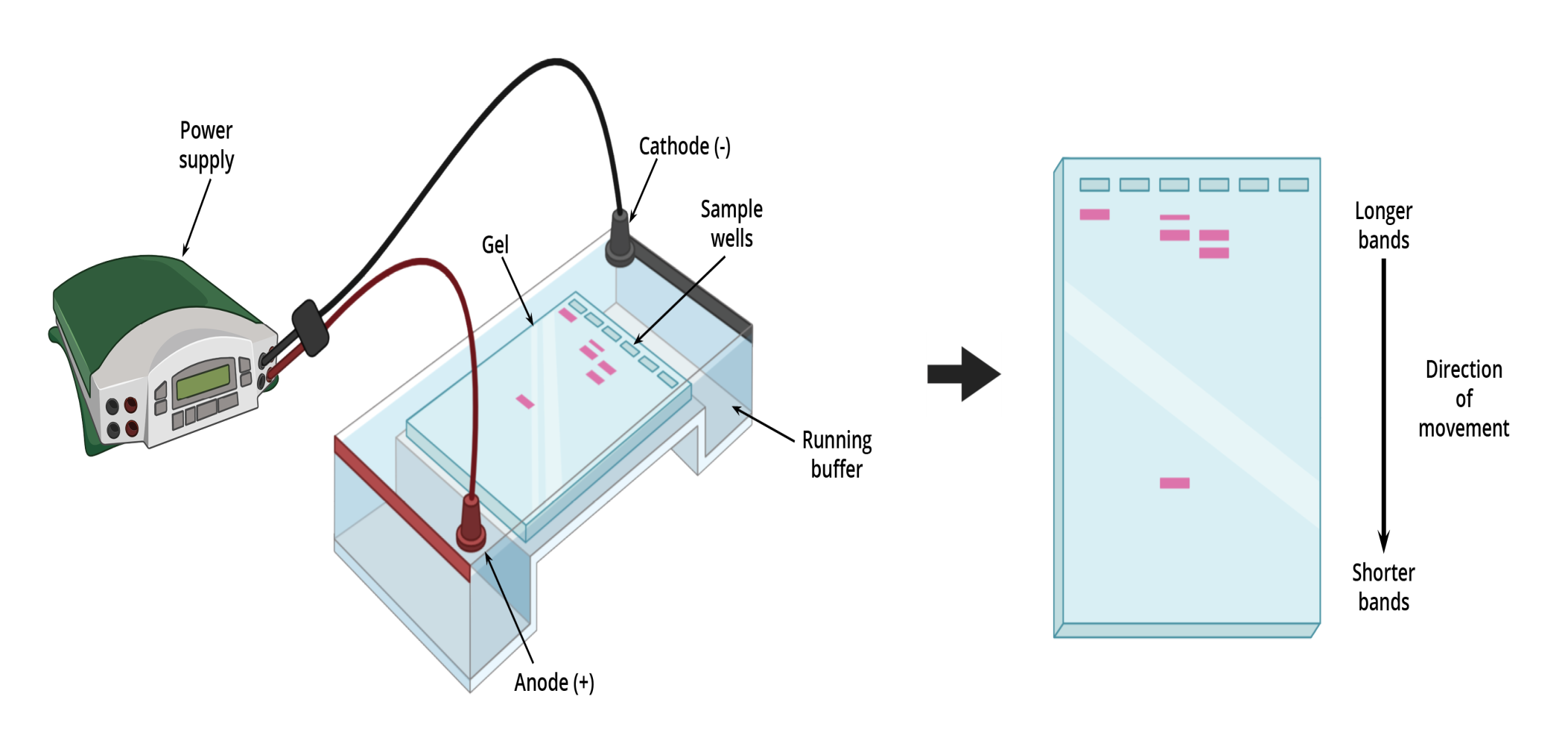 https://www.google.com/url?sa=i&url=https%3A%2F%2Fwww.aatbio.com%2Fcatalog%2Fgel-electrophoresis&psig=AOvVaw2_CVxObvGa-xo9iLZPuO-D&ust=1639317093785000&source=images&cd=vfe&ved=0CAwQjhxqFwoTCJCp6Zzy2_QCFQAAAAAdAAAAABAd
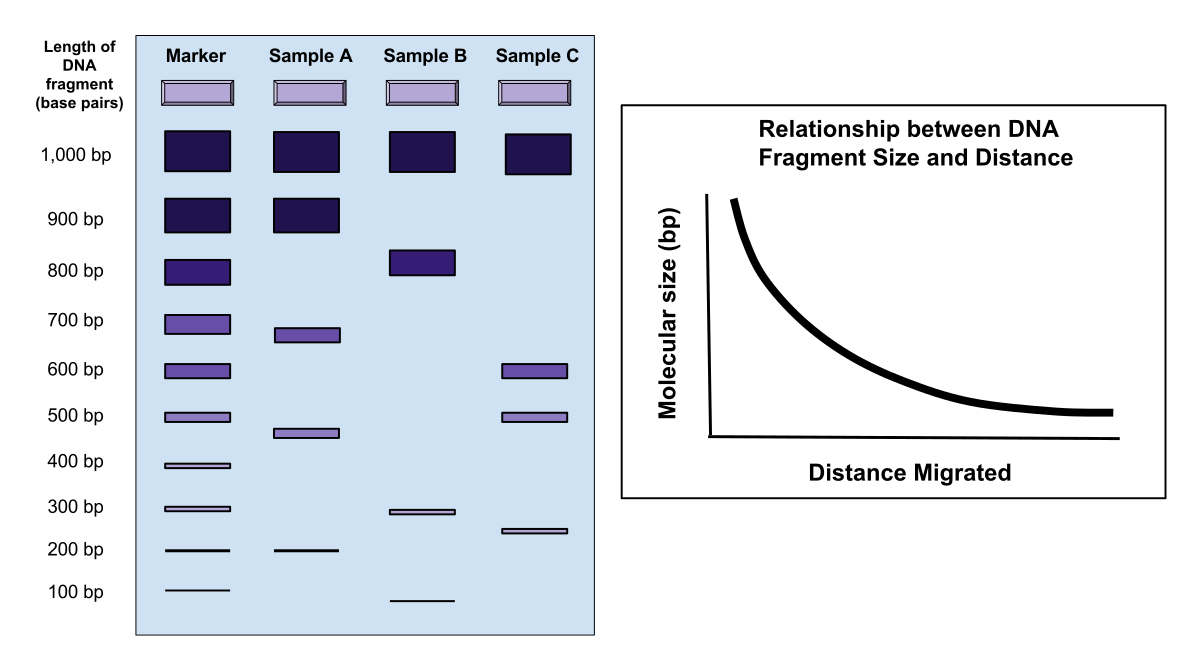 https://www.google.com/url?sa=i&url=https%3A%2F%2Fcommons.wikimedia.org%2Fwiki%2FFile%3AGel_Electrophoresis.svg&psig=AOvVaw2_CVxObvGa-xo9iLZPuO-D&ust=1639317093785000&source=images&cd=vfe&ved=0CAwQjhxqFwoTCJCp6Zzy2_QCFQAAAAAdAAAAABAY
Shortgun sequencing
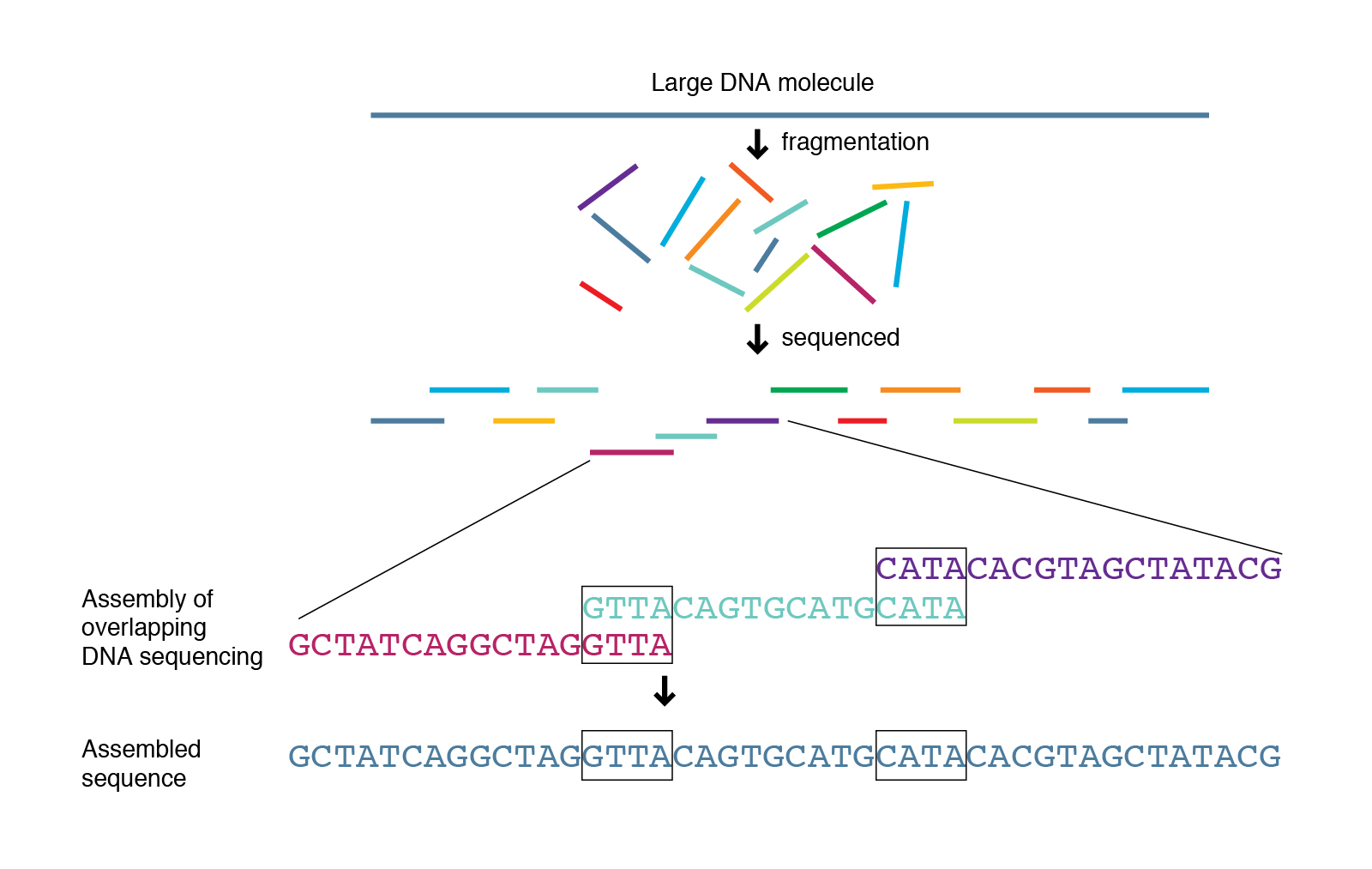 https://www.genome.gov/genetics-glossary/Shotgun-Sequencing
Chromosome walking
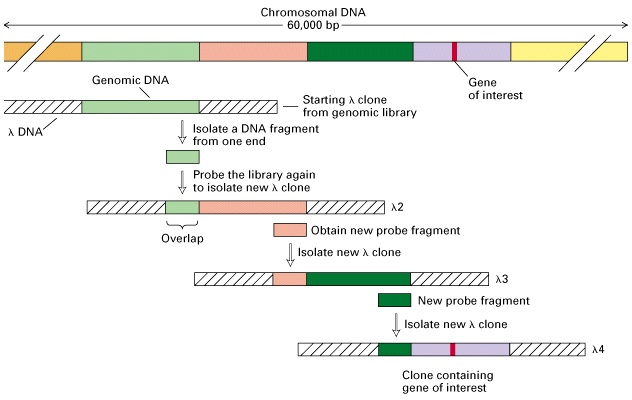 https://www.google.com/url?sa=i&url=http%3A%2F%2Fgvbioteck.blogspot.com%2F2012%2F09%2Fchromosome-walking.html&psig=AOvVaw1Efr8a66zZIvm2f80hb2UM&ust=1614627414190000&source=images&cd=vfe&ved=2ahUKEwjbkIH9qY3vAhWYuyoKHan9AbIQr4kDegUIARC2AQ
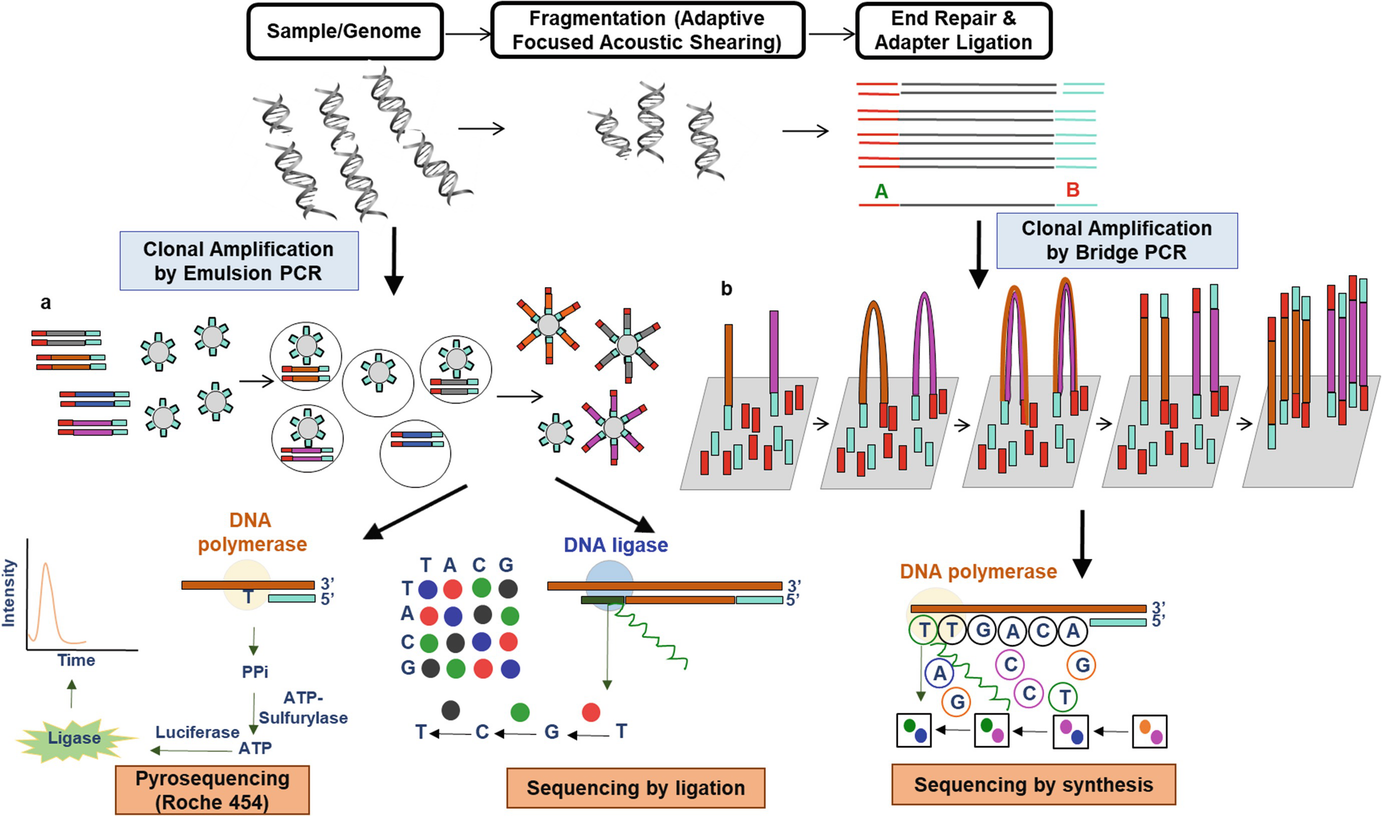 https://www.google.com/url?sa=i&url=https%3A%2F%2Flink.springer.com%2Fchapter%2F10.1007%2F978-981-13-8844-6_15&psig=AOvVaw2ptBt4IA_4iW8n0Gfutlp_&ust=1639316858064000&source=images&cd=vfe&ved=0CAwQjhxqFwoTCMD98a3x2_QCFQAAAAAdAAAAABAS
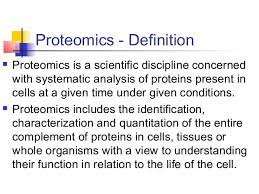 https://www.google.com/url?sa=i&url=https%3A%2F%2Fwww.slideshare.net%2Fappyakshay%2Fproteomics-75139676&psig=AOvVaw28cXwhBaroSF37Tv8-ZuIR&ust=1639320177493000&source=images&cd=vfe&ved=0CAwQjhxqFwoTCJDF6ef92_QCFQAAAAAdAAAAABAJ
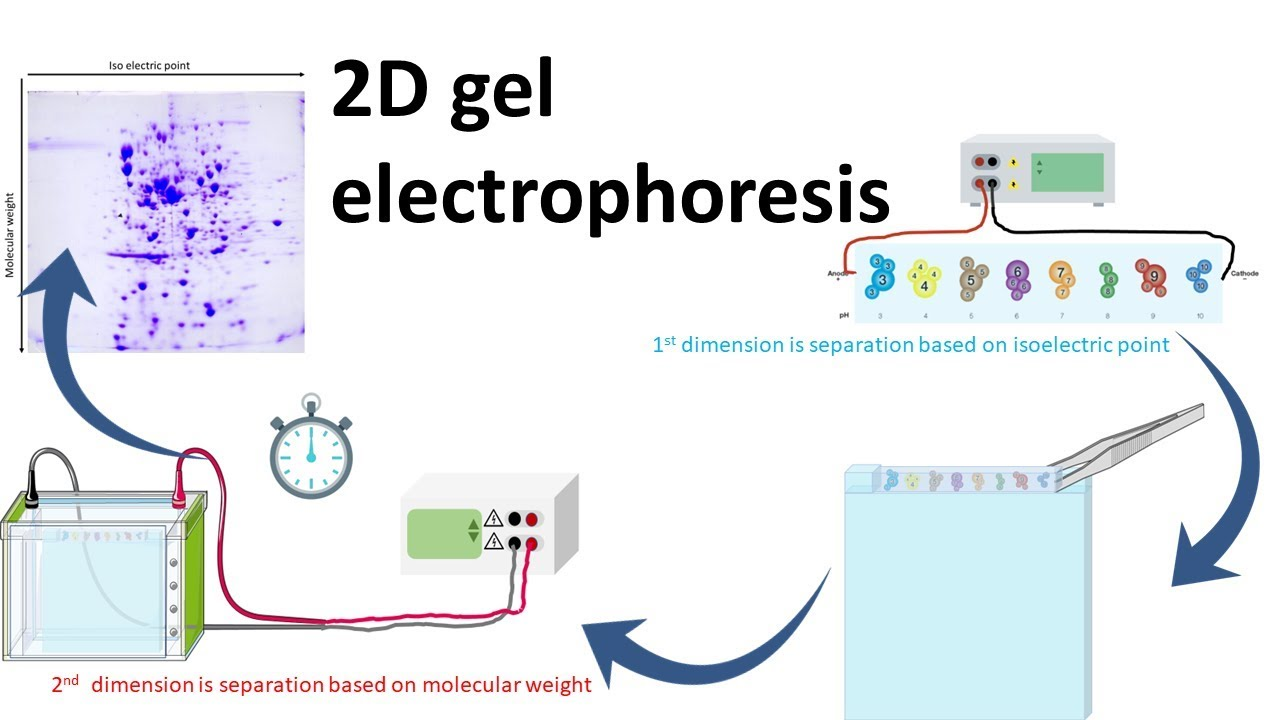 https://www.google.com/url?sa=i&url=https%3A%2F%2Fwww.youtube.com%2Fwatch%3Fv%3DFHvblg338Gg&psig=AOvVaw2a-b2b32ejmdgtrGE6WNC6&ust=1639317504236000&source=images&cd=vfe&ved=0CAwQjhxqFwoTCICm-N_z2_QCFQAAAAAdAAAAABAO
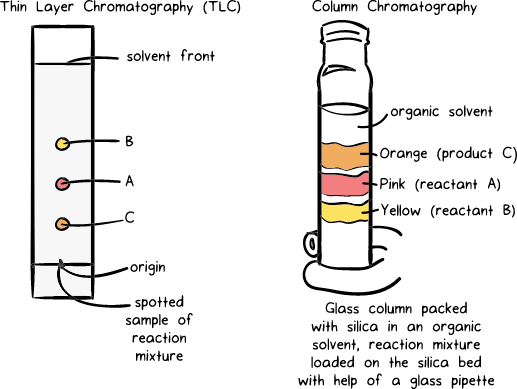 https://www.google.com/url?sa=i&url=https%3A%2F%2Fwww.khanacademy.org%2Fscience%2Fclass-11-chemistry-india%2Fxfbb6cb8fc2bd00c8%3Ain-in-organic-chemistry-some-basic-principles-and-techniques%2Fxfbb6cb8fc2bd00c8%3Ain-in-methods-of-purification-of-organic-compounds%2Fa%2Fprinciples-of-chromatography&psig=AOvVaw2dyYLSOoHpIxi4nSYuZkzR&ust=1639317967632000&source=images&cd=vfe&ved=0CAwQjhxqFwoTCNDjk7712_QCFQAAAAAdAAAAABAc
Mass-spectrometry
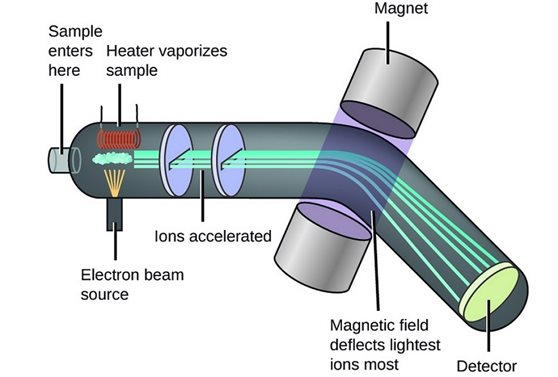 https://www.google.com/url?sa=i&url=https%3A%2F%2Fwww.bronkhorst.com%2Fint%2Fblog-1%2Fmass-spectrometry-and-mass-flow-control-a-closer-ion-them%2F&psig=AOvVaw1j_dPcDDEFHhQDSFqFDUee&ust=1639317740058000&source=images&cd=vfe&ved=0CAwQjhxqFwoTCKDb6NH02_QCFQAAAAAdAAAAABAR
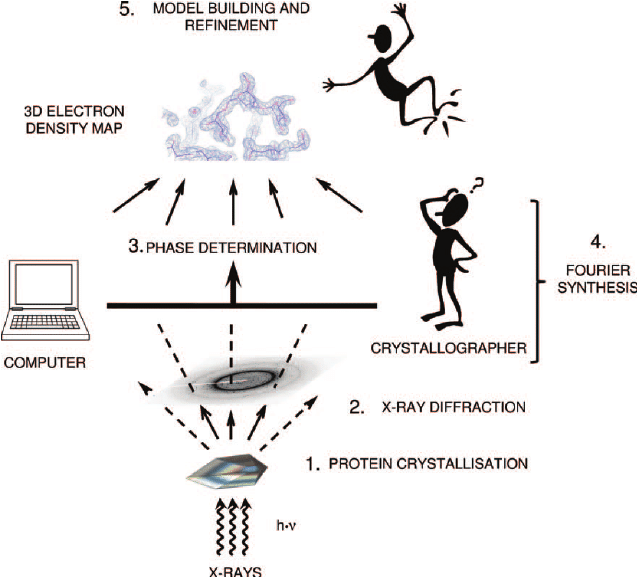 https://www.google.com/url?sa=i&url=https%3A%2F%2Fwww.researchgate.net%2Ffigure%2FOverview-of-a-protein-structure-analysis-by-X-ray-crystallography-First-the-protein_fig1_263470158&psig=AOvVaw1ptAhbp9rzobWSpedndmee&ust=1639318204925000&source=images&cd=vfe&ved=0CAwQjhxqFwoTCPiXwa722_QCFQAAAAAdAAAAABAU
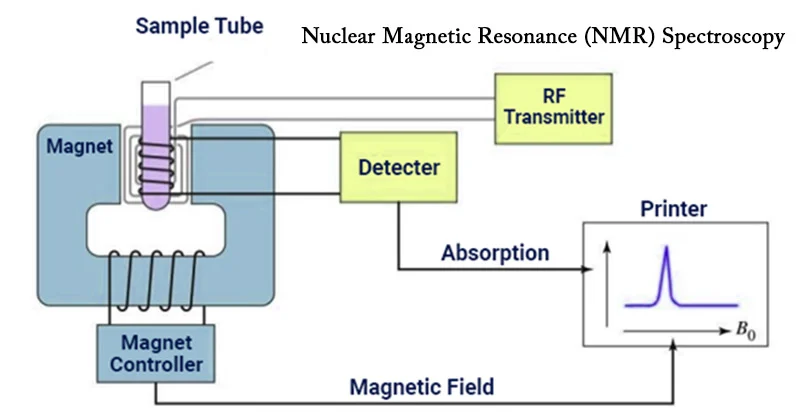 https://www.google.com/url?sa=i&url=https%3A%2F%2Fmicrobenotes.com%2Fnuclear-magnetic-resonance-nmr-spectroscopy%2F&psig=AOvVaw3wN-f2n0J9i0i29J7NJDv-&ust=1639318449004000&source=images&cd=vfe&ved=0CAwQjhxqFwoTCLDJ-qP32_QCFQAAAAAdAAAAABAs
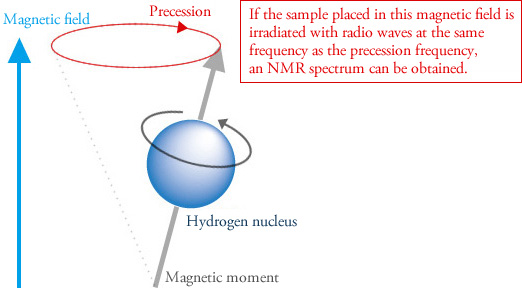 https://www.google.com/url?sa=i&url=https%3A%2F%2Fwww.jeol.co.jp%2Fen%2Fproducts%2Fnmr%2Fbasics.html&psig=AOvVaw3wN-f2n0J9i0i29J7NJDv-&ust=1639318449004000&source=images&cd=vfe&ved=0CAwQjhxqFwoTCLDJ-qP32_QCFQAAAAAdAAAAABAx
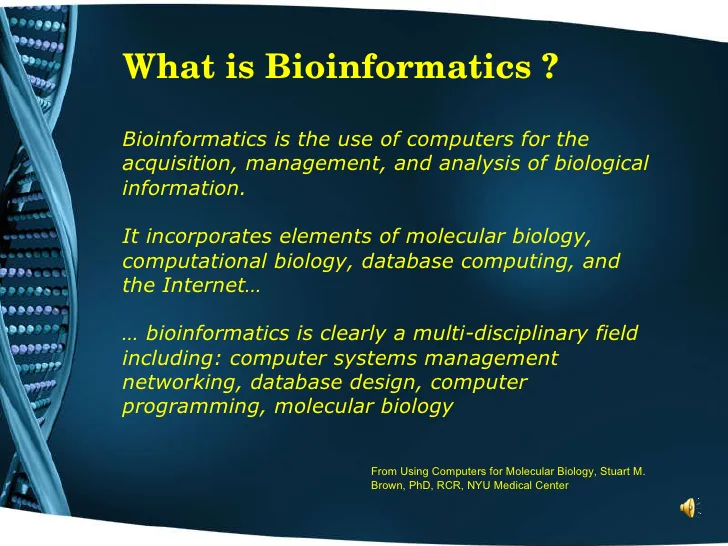 https://www.google.com/url?sa=i&url=https%3A%2F%2Fwww.slideshare.net%2FJTADrexel%2Fbioinformatics-2512758&psig=AOvVaw27r8THpDEy5y6IpNLMTab9&ust=1639320377690000&source=images&cd=vfe&ved=0CAwQjhxqFwoTCPix9rn-2_QCFQAAAAAdAAAAABAX
Genome assembling
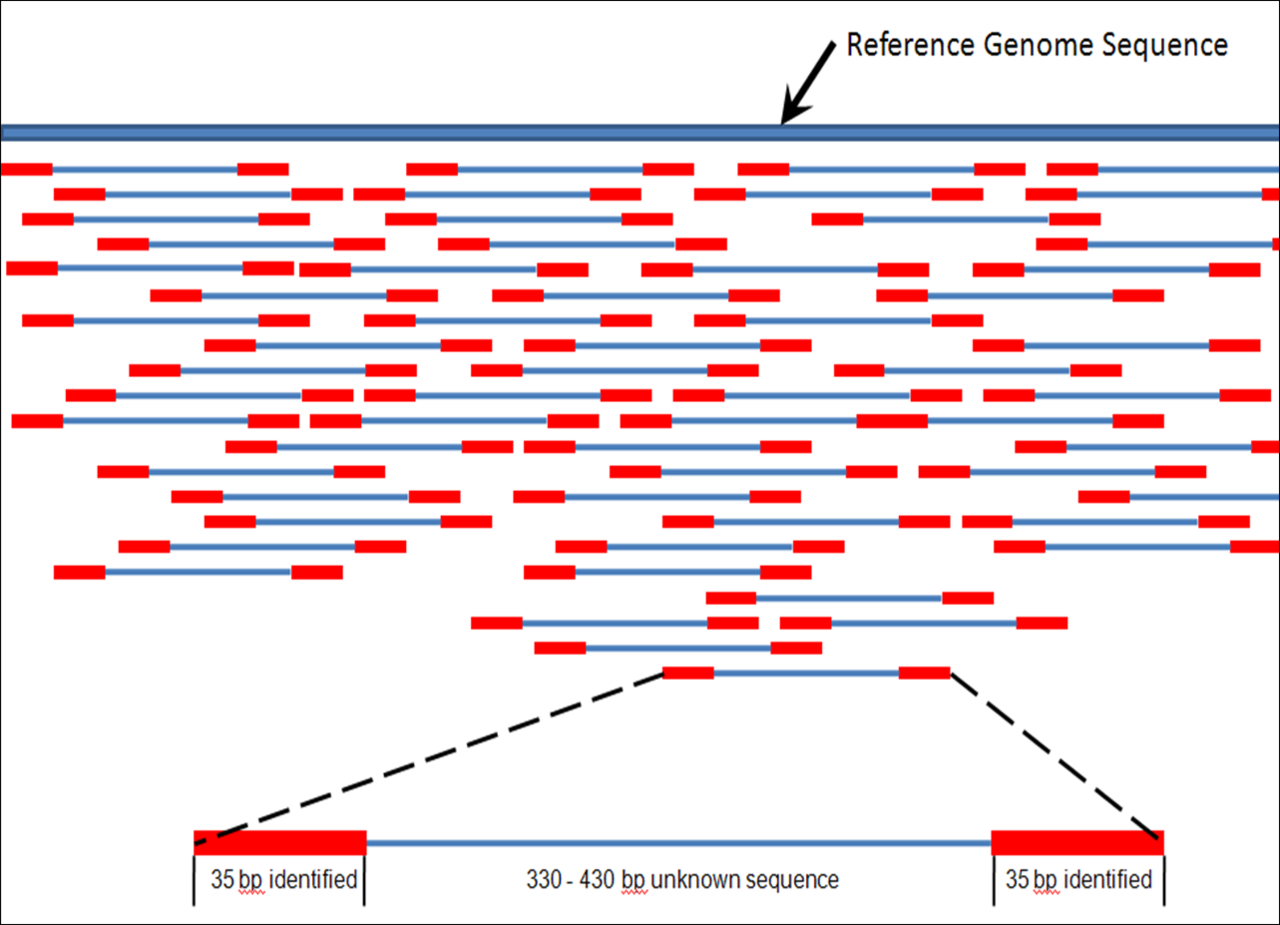 https://en.wikipedia.org/wiki/Genomics#/media/File:Mapping_Reads.png
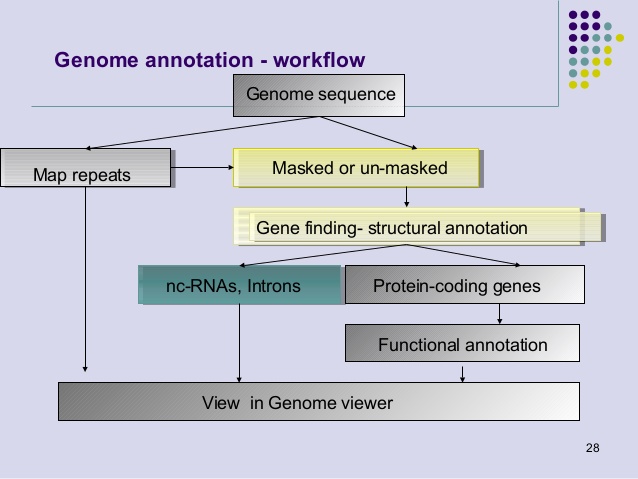 https://www.google.com/url?sa=i&url=https%3A%2F%2Fwww.slideshare.net%2Fkaranppt%2Fgenome-annotation-2013&psig=AOvVaw3W0yVtMND0yOoaRAbiACi3&ust=1614628815714000&source=images&cd=vfe&ved=2ahUKEwjtt6eZr43vAhXaBncKHVEDCNQQr4kDegUIARDIAQ
Types of bioinformatical databases
Archives (GeneBank & EMBL, PDB)
Curated (Swiss-Prot, KEGG, FlyBase, COG)
Derivatives (SCOP, PFAM , GO, ProDom, AsMamDB)
Integrated (NCBI Entrez, Ecocyc)
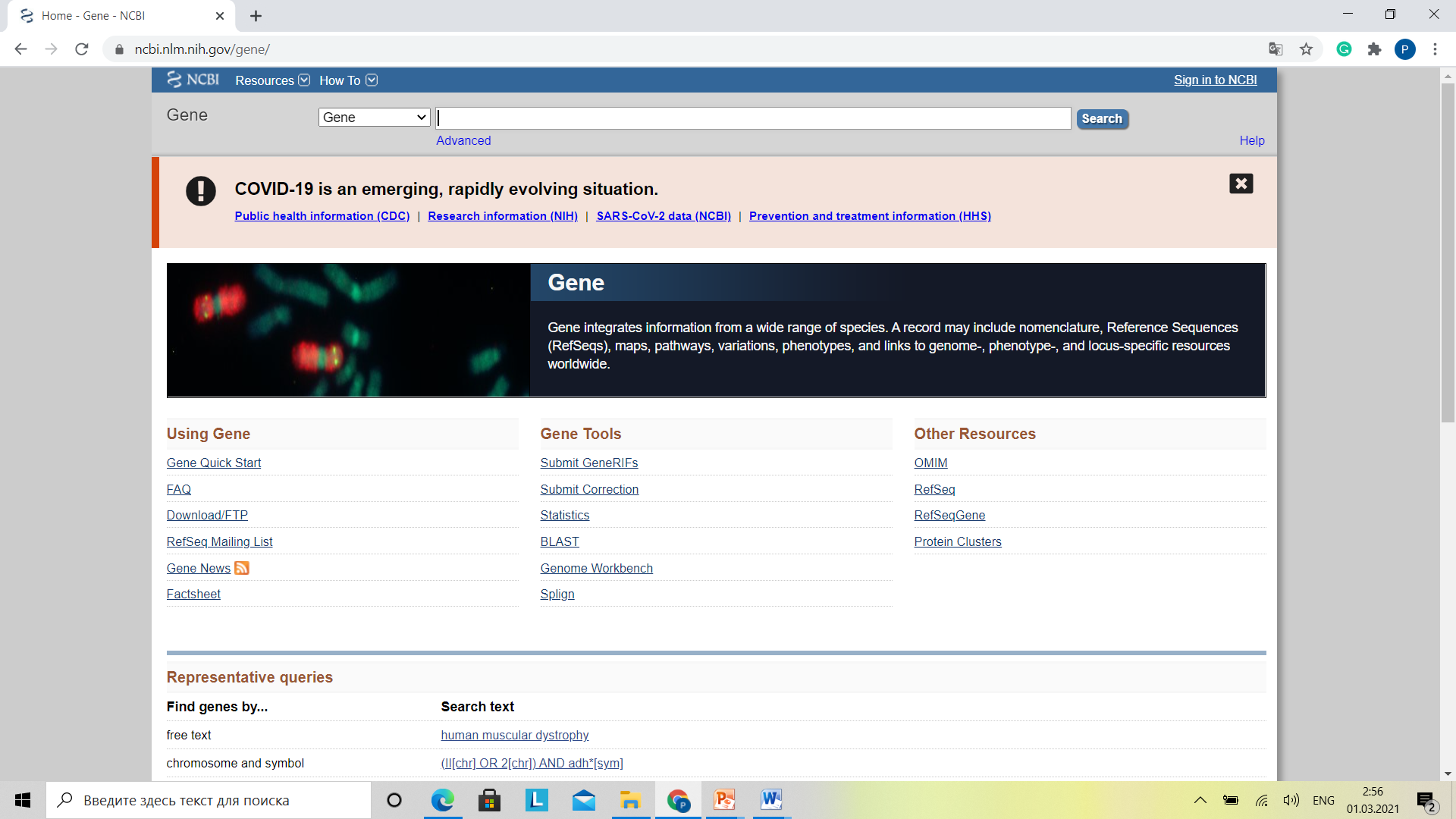 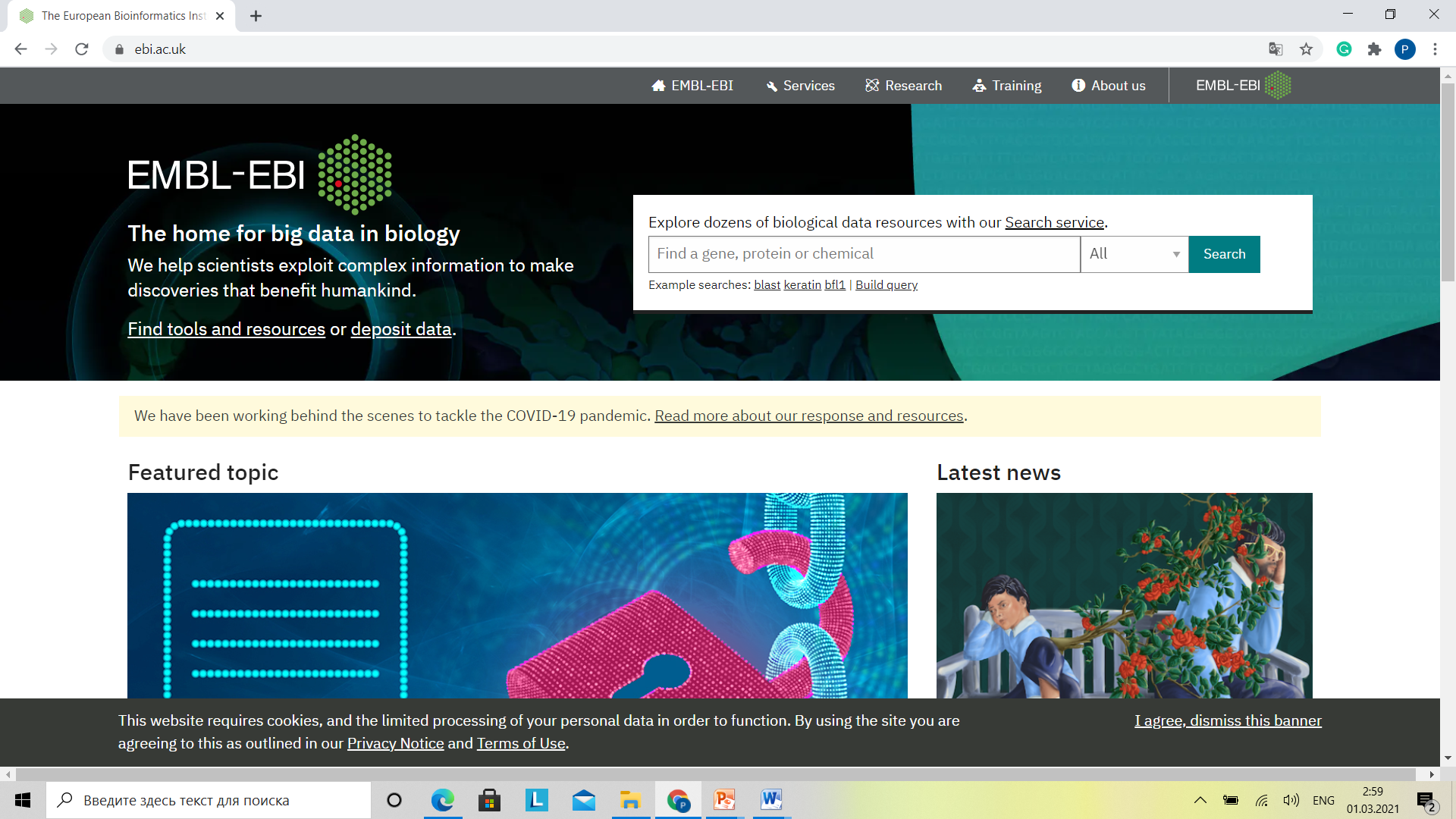 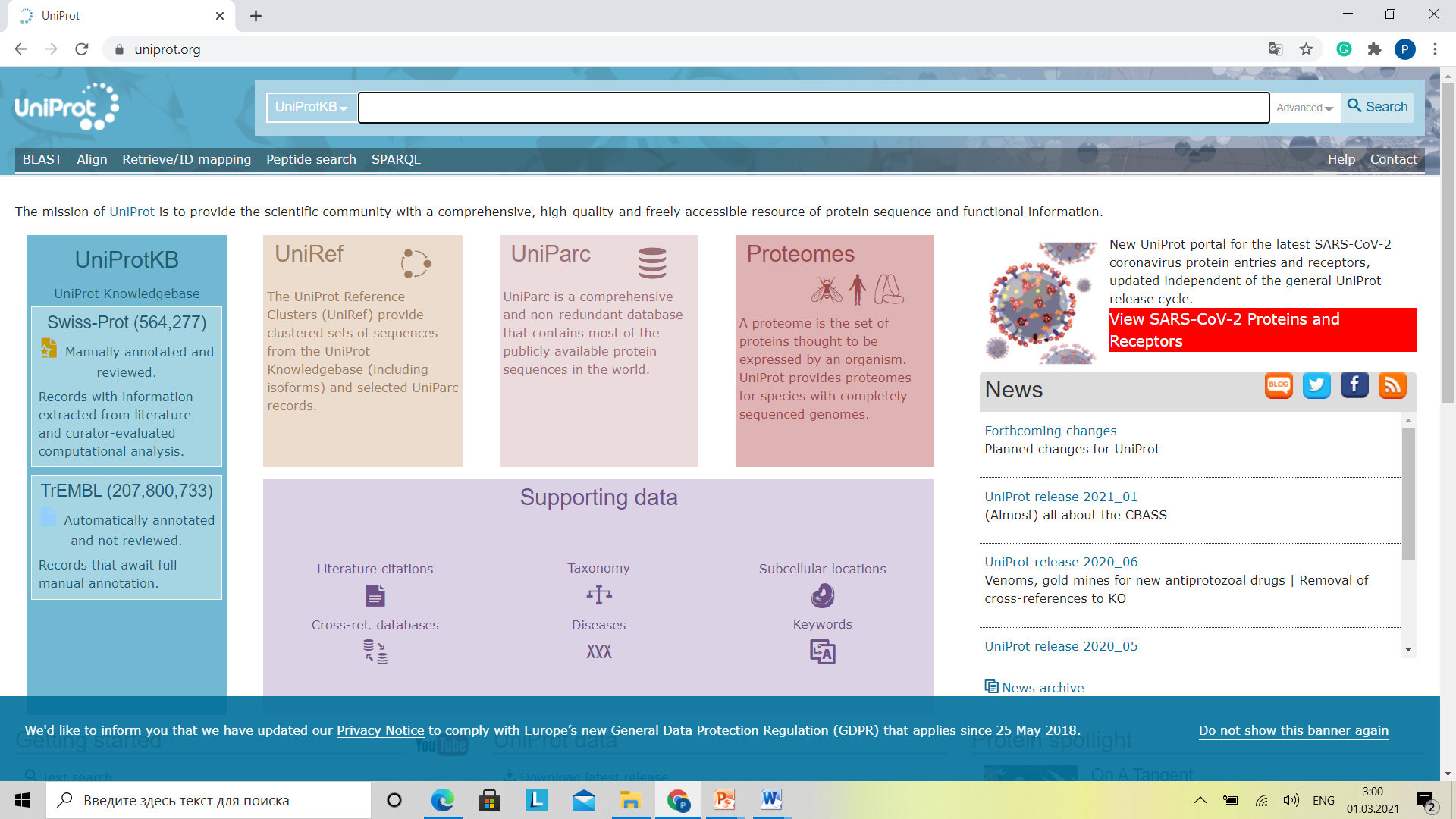 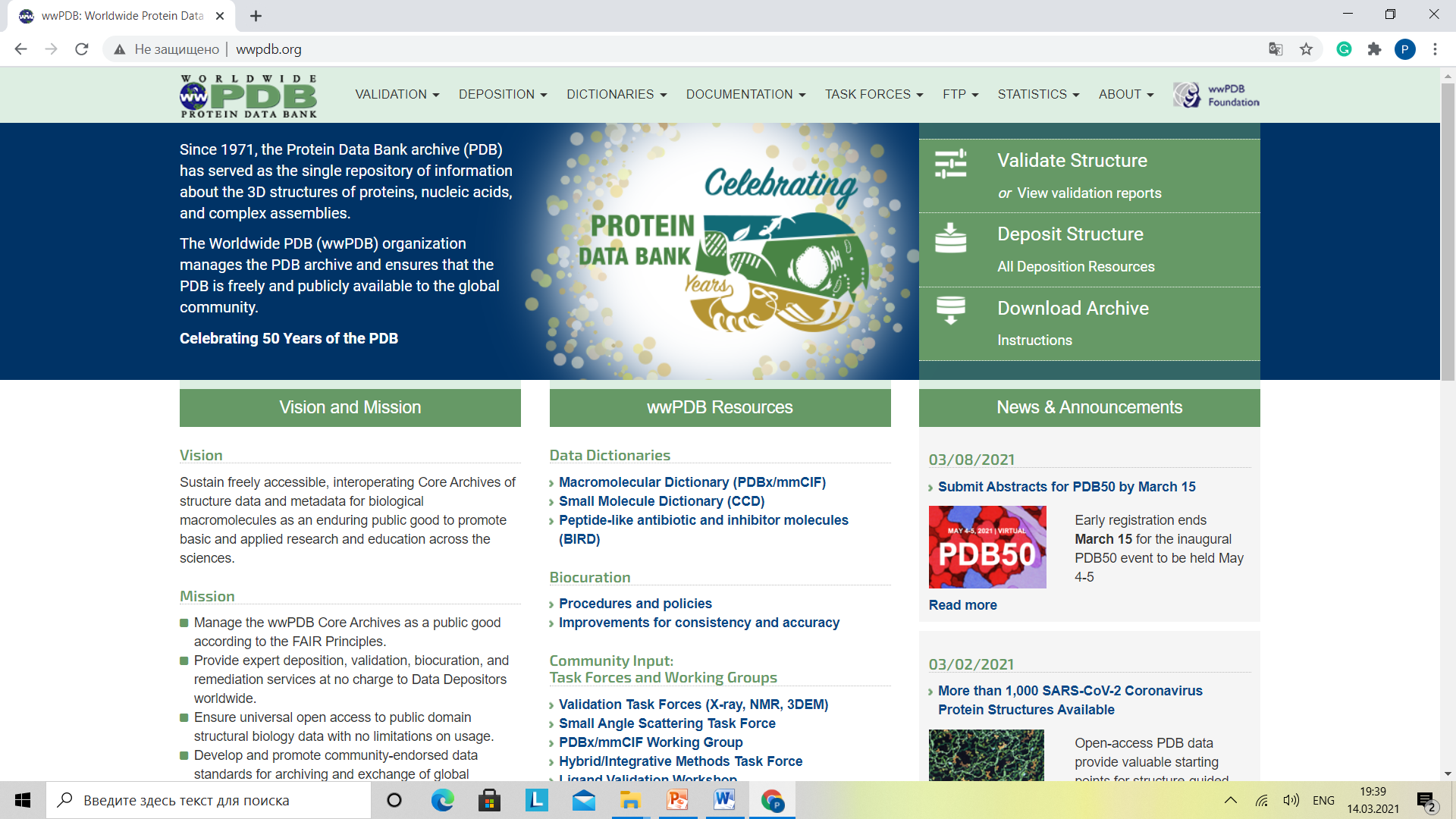 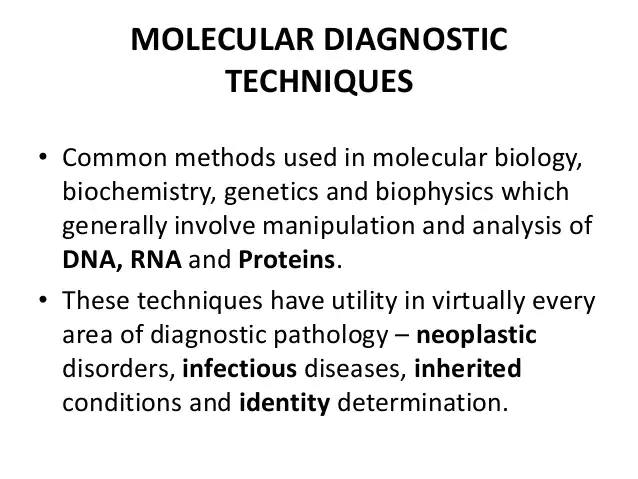 https://www.google.com/url?sa=i&url=https%3A%2F%2Fpt.slideshare.net%2FMeghanaMeg1%2Fmolecular-diagnostic-techniques&psig=AOvVaw1veFQnq0QOFhjFkdZh5XgY&ust=1639320677208000&source=images&cd=vfe&ved=0CAwQjhxqFwoTCMDI_sr_2_QCFQAAAAAdAAAAABAy
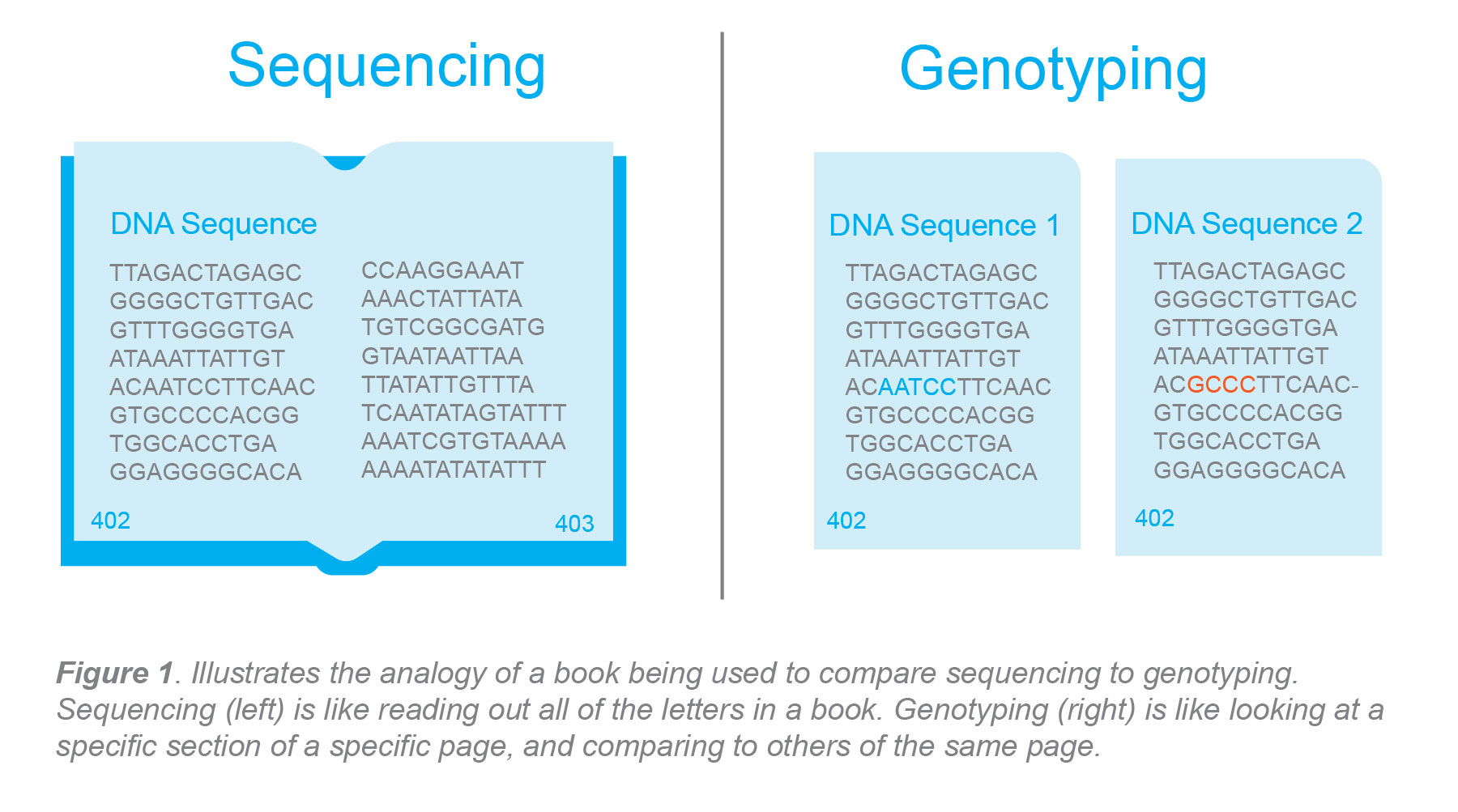 goldbio.com
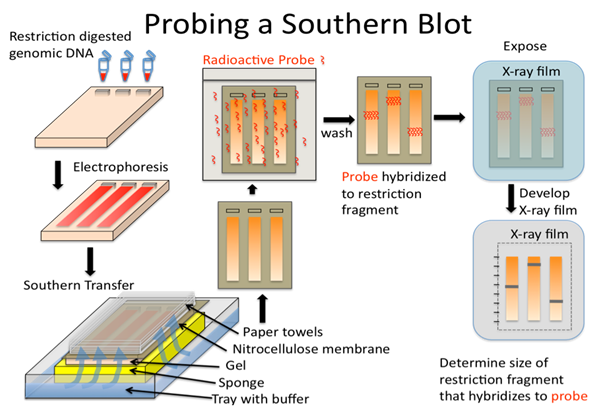 bio.libretexts.org
DNA microarray
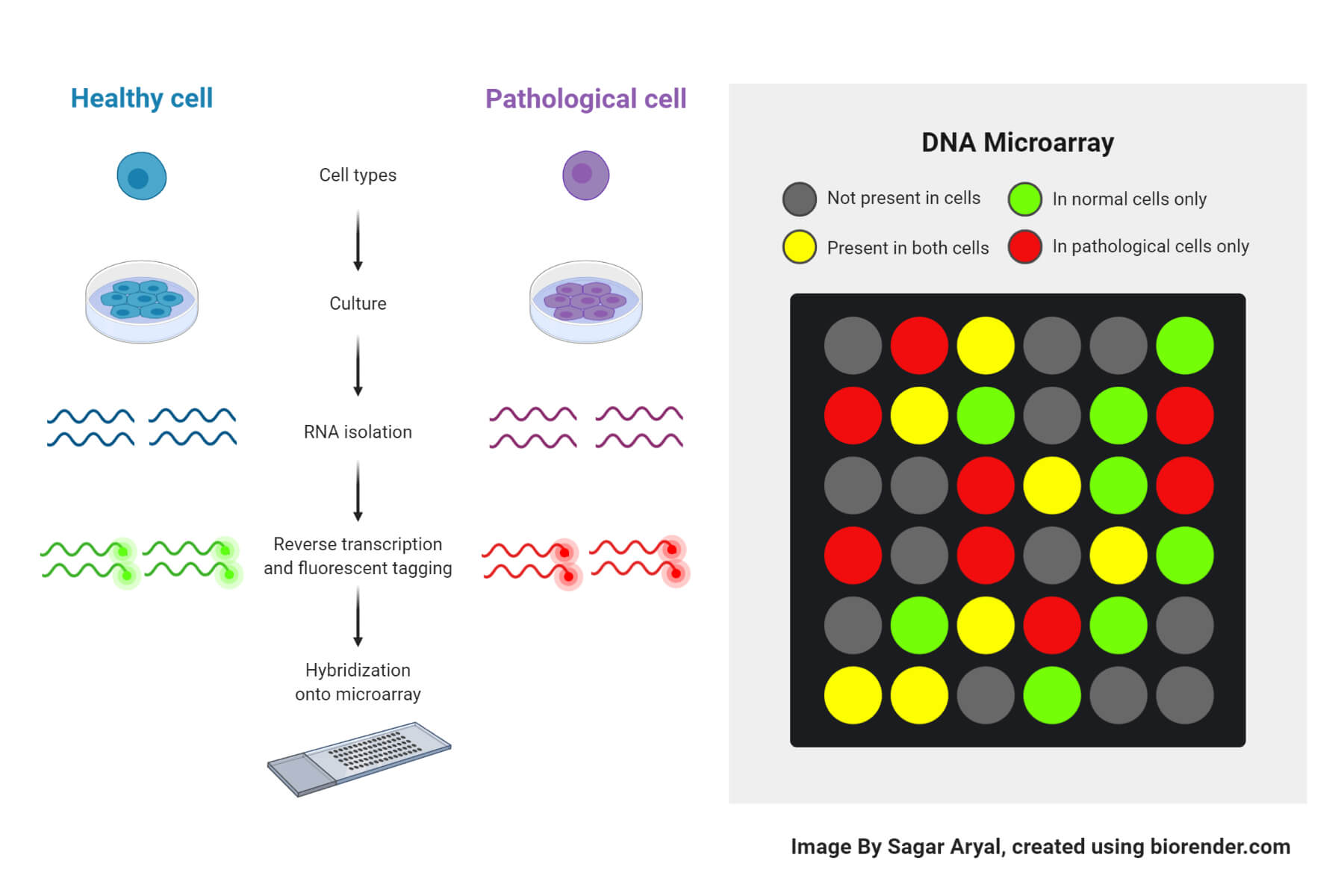 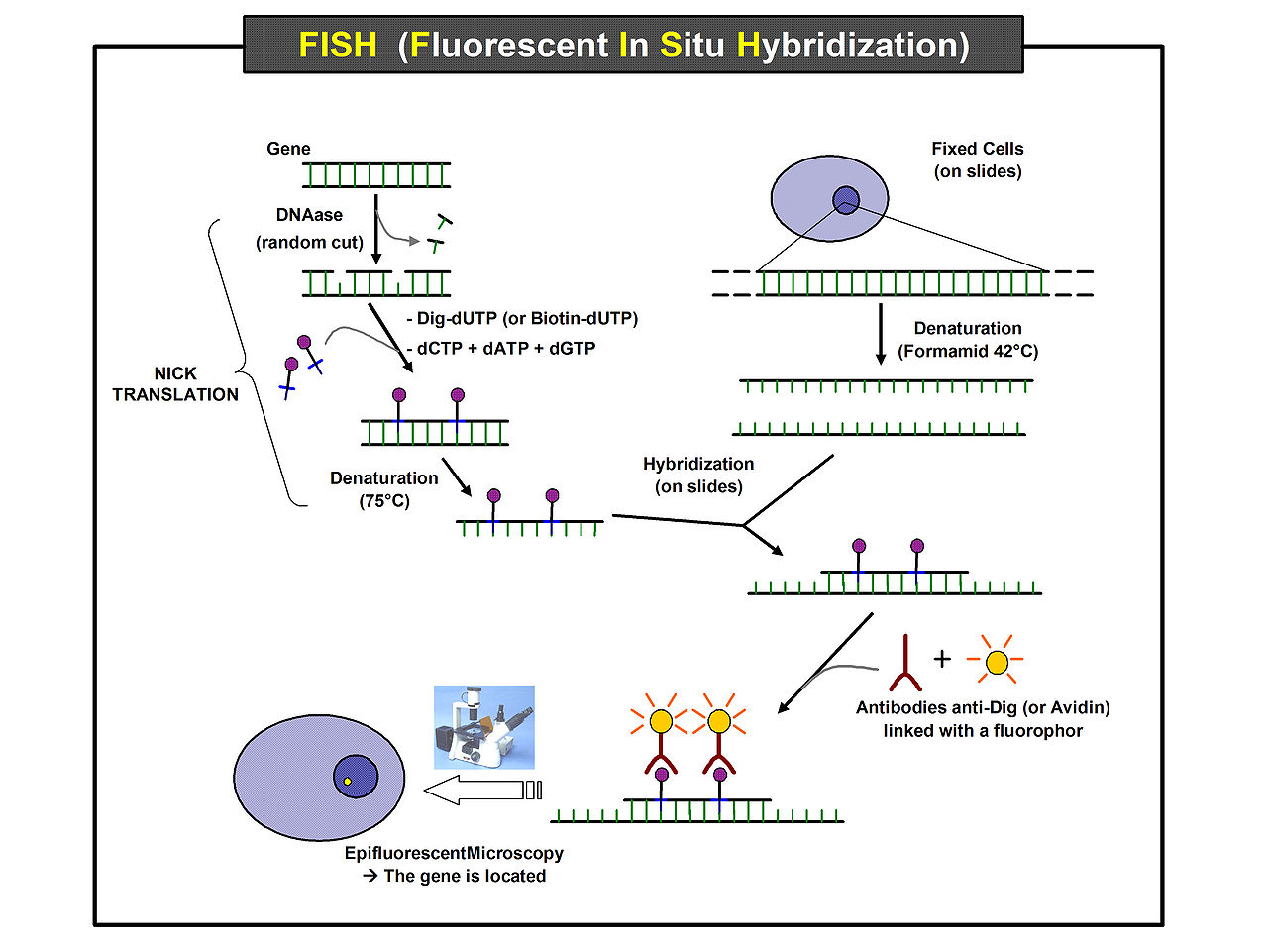 https://en.wikipedia.org/wiki/Fluorescence_in_situ_hybridization#/media/File:FISH_(Fluorescent_In_Situ_Hybridization).jpg
DNA fingerprinting
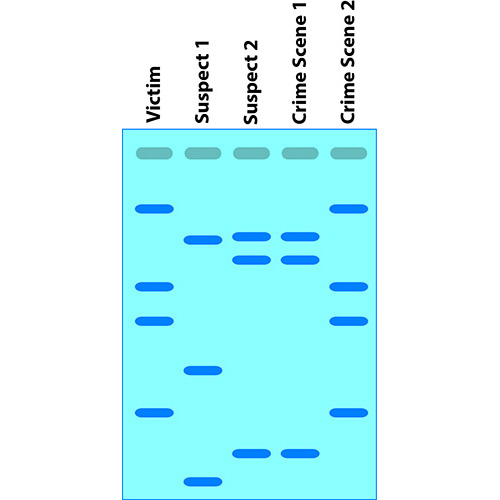 gbiosciences.com · In stock
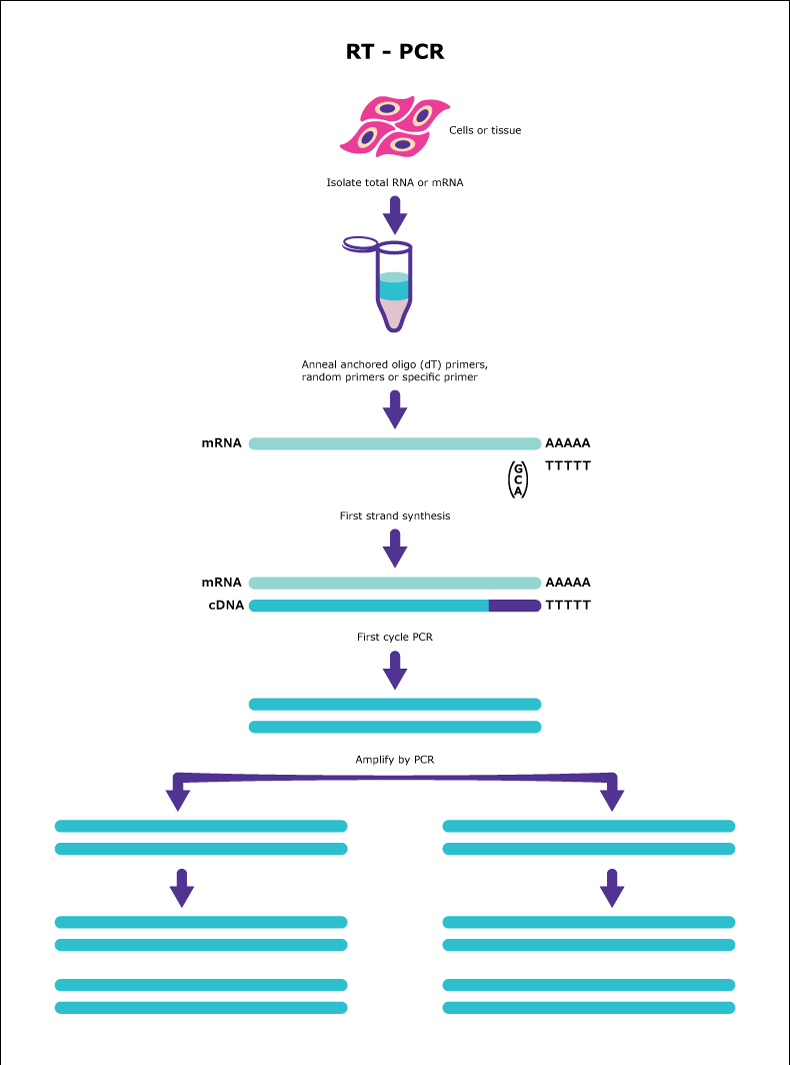 PCR diagnostics.
https://www.google.com/url?sa=i&url=https%3A%2F%2Fwww.reddit.com%2Fr%2FCOVID19%2Fcomments%2Ffb859l%2Frtpcr_diagnostics_what_are_they_and_how_do_they%2F&psig=AOvVaw2xxYqnR3Tv9-QQkfRIi37h&ust=1614630255452000&source=images&cd=vfe&ved=2ahUKEwi4g-rHtI3vAhUGwSoKHSIoDzgQr4kDegUIARC7AQ
Restriction analysis (restriction fragment length polymorphism, RFLP)
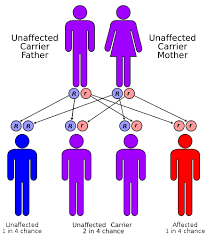 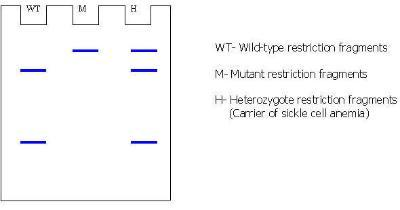 Sickle Cell Anemia | Muhlenberg College
muhlenberg.edu
Sickle cell disease - Wikiwand
wikiwand.com
ELISA (Enzyme-linked Imunosorbent Assay)
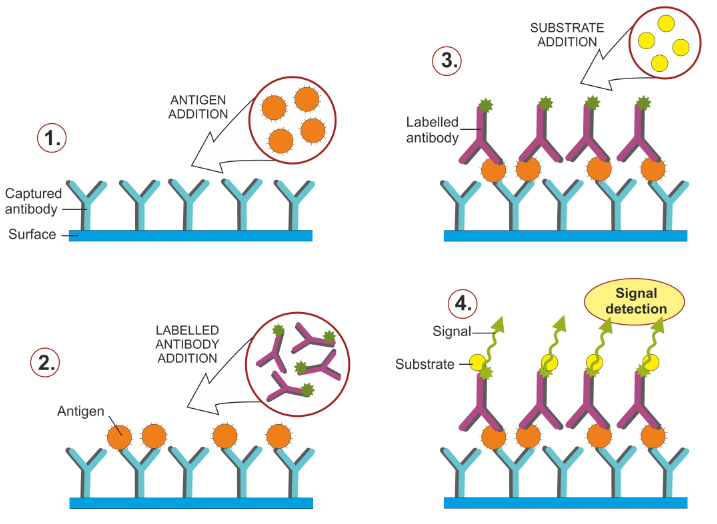 https://www.google.com/url?sa=i&url=https%3A%2F%2Fwww.biotek.com%2Fapplications%2Felisa-and-related-immunoassays.html&psig=AOvVaw0y29nwm6zKNGseUXWXV7Gf&ust=1639338559563000&source=images&cd=vfe&ved=0CAwQjhxqFwoTCOCoyJfC3PQCFQAAAAAdAAAAABAX